Comprehension Strategy: Making Connections
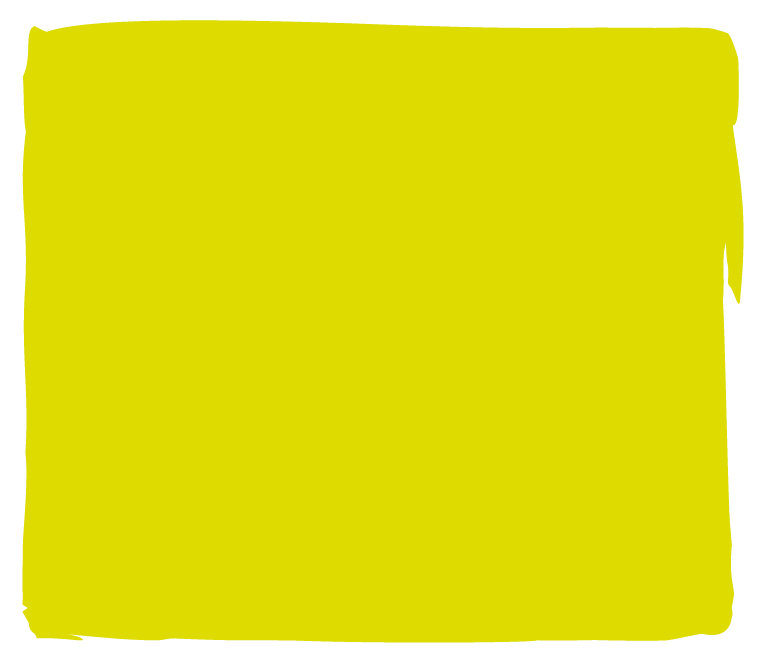 Imagine reading a story about a girl called Julia. When she has a terrible fight with her best friend you feel sorry for her. 
You remember how upset you felt when you fought with one of your friends.
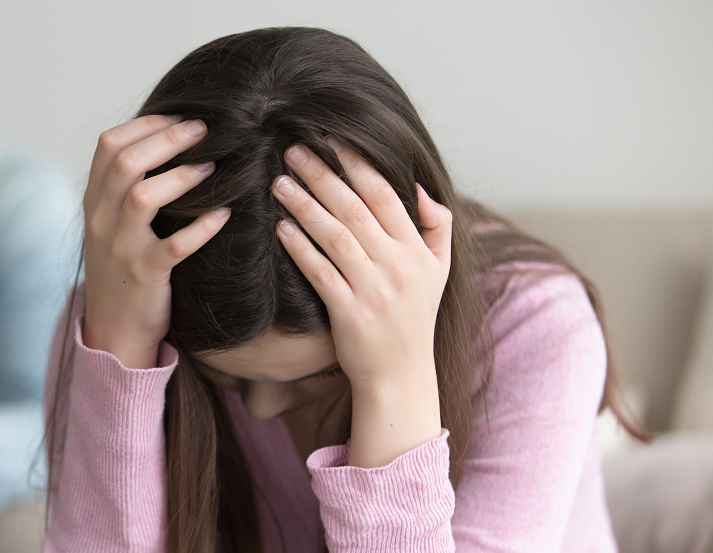 Guess what? You’ve just connected with the reading.
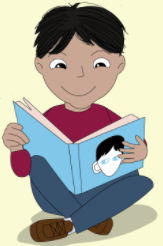 This reminds me 
of the time when I thought our new soccer coach looked really strict and cross and it turned    
     out he was kind and   
           great fun.
Good readers use what they already know to help them make connections to what they are reading.
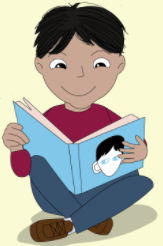 There are three different types of connections you can make:
1. Text to Self
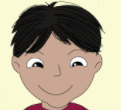 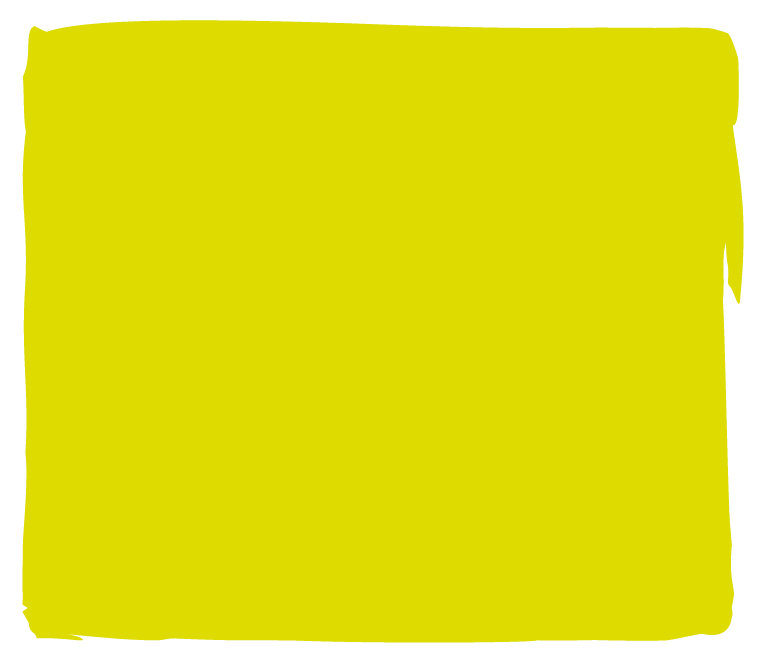 2. Text to Text
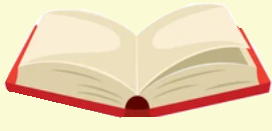 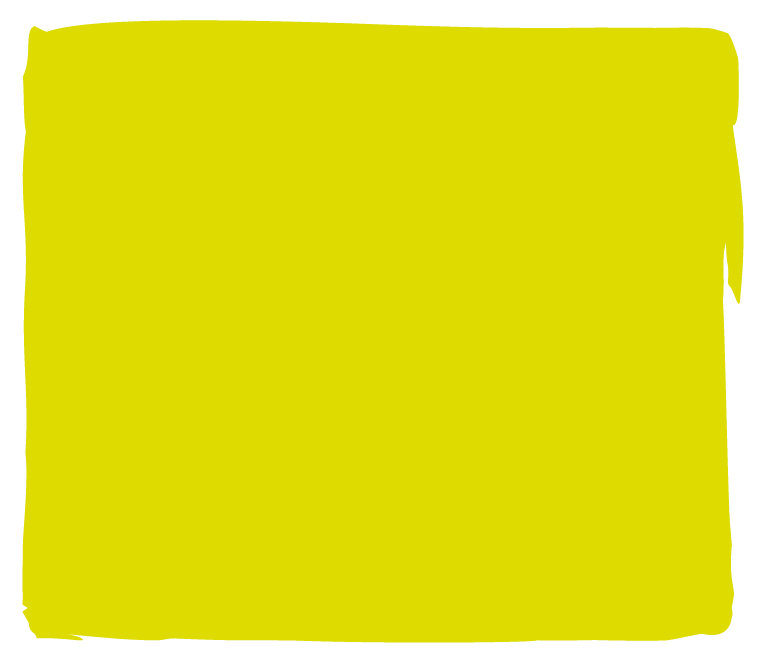 3. Text to World
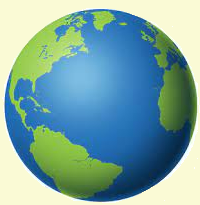 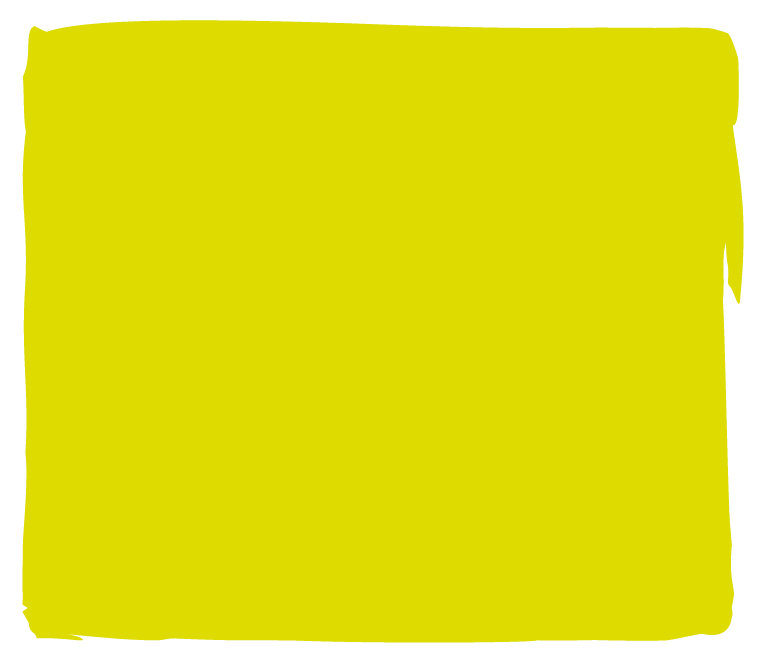 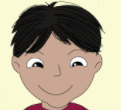 Connections with my own life – people I know, places I’m familiar with, things I like to do, feelings I’ve experienced
1. Text to Self
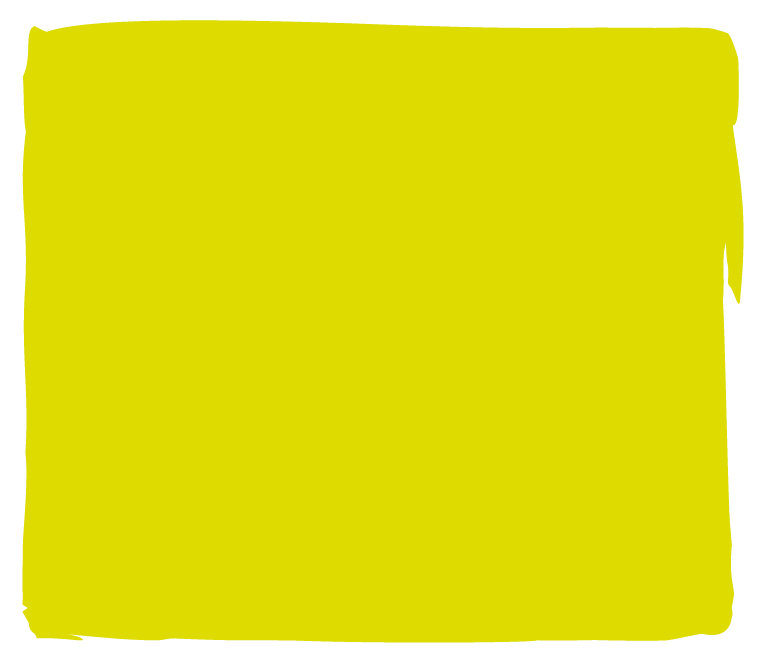 This story reminds me of when our team won the league last year.
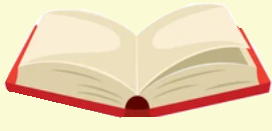 Connections with other books, magzines or newspapers I’ve read, movies or TV shows I’ve seen
1. Text to Text
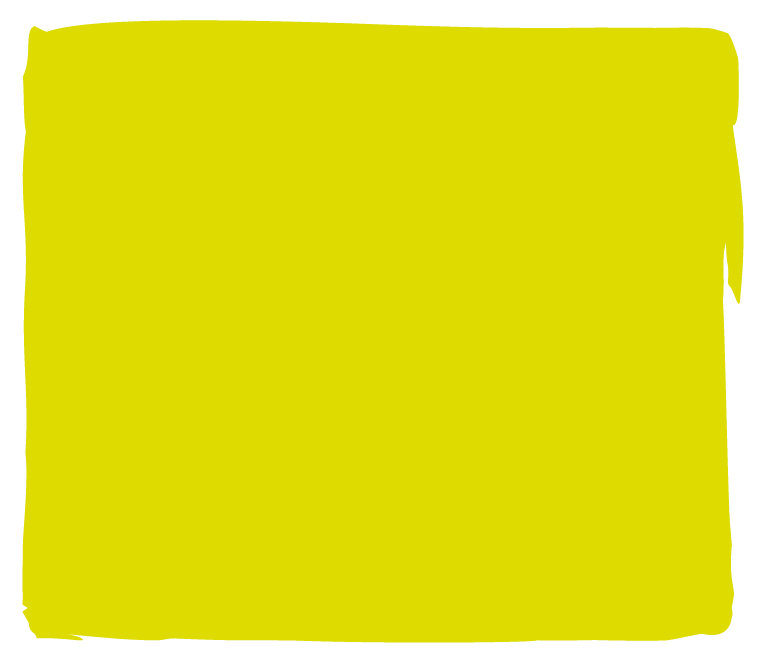 I watched a TV programme about the Great Famine and now I’m reading a story about a family trying to survive the same famine.
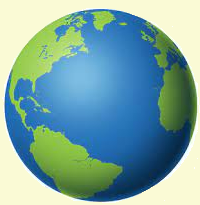 1. Text to World
Connections with real world events - things I’ve seen on the news, or read about on the Internet
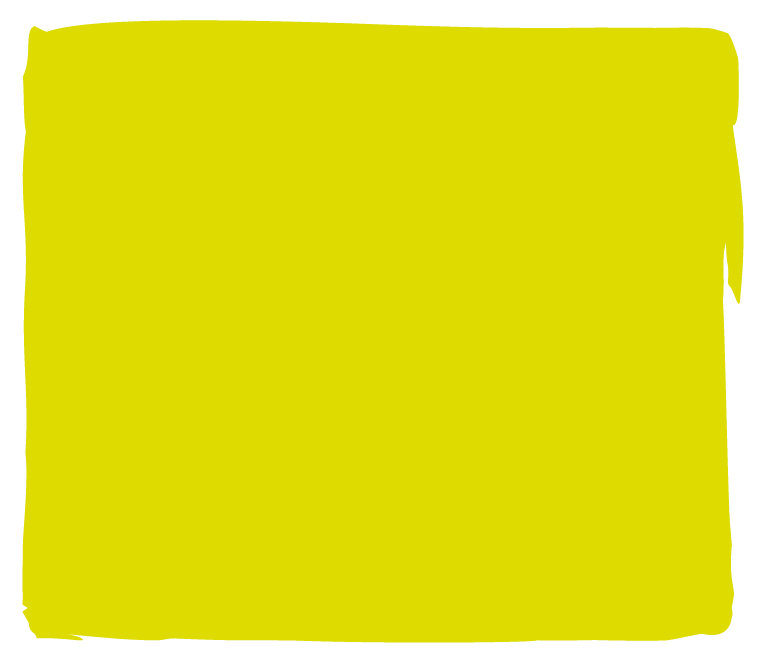 We’ve just been reading about vaccines in SESE. This reminds me of Covid-19 and how people all over the world are being vaccinated against the virus.
Unit 1a: 15 September 1996: My First All-Ireland Final
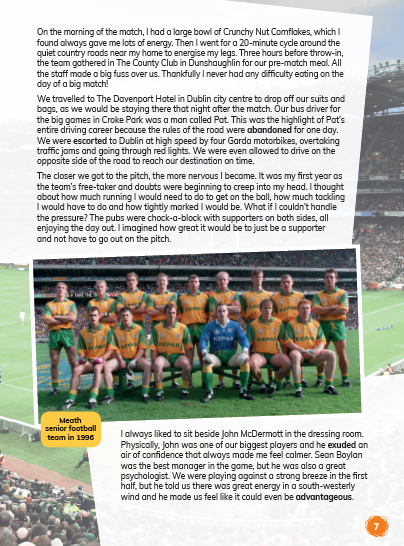 In paragraphs 3 and 4 on page 7, Trevor talks about his pre-match nerves. 

Think about a time when you faced a challenge. What were your strategies for preparing and dealing with it? Compare these strategies with Trevor’s

How do you deal with nerves and pressure?
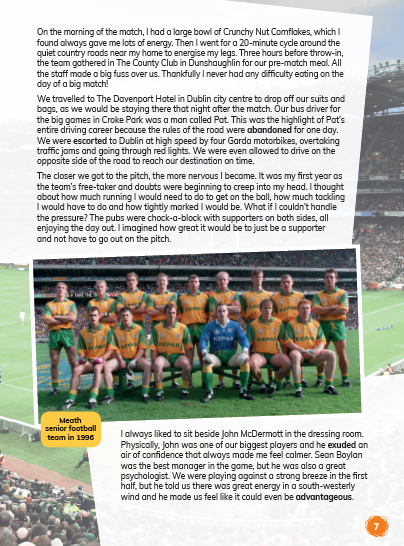 List some of the ‘What if’ questions people often ask themselves in challenging situation. Then come up with positive answers (Example: What if I fall over? I can just get up again and carry on.)

Trevor states that he liked to sit beside John McDermott in the dressing room because he gave him confidence. Who are the people who give you confidence in dealing with pressure?
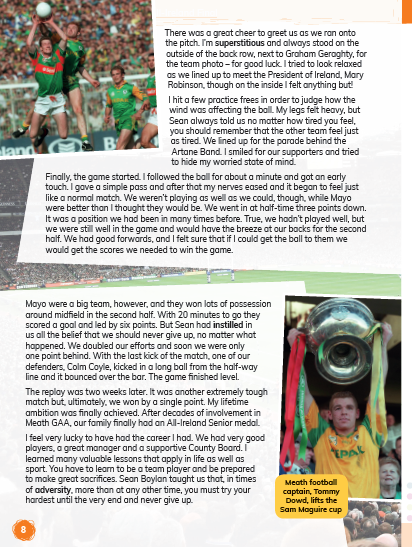 Imagine you know nothing about Gaelic football and then read the first three paragraphs on page 8. What might be confusing for someone who didn’t know anything about Gaelic football? What words/actions would they not understand?
How does your prior knowledge of the game (if you have any) help you to understand the details in the text?
Unit 1b: The Wee Wonders Golf European Championship
On page 12, Caoimhe describes how she was inspired by the actions of Suzanne Pettersen. 

Think about when you have been inspired by watching someone or by having a conversation with someone. 

What happened? Why was it inspiring?
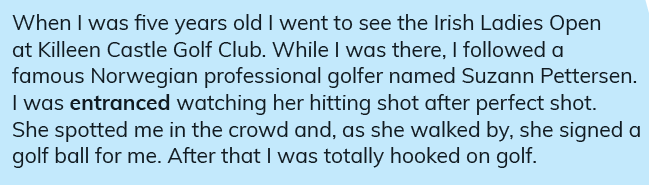 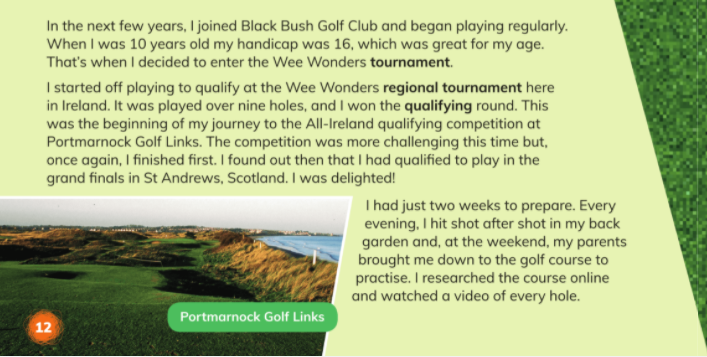 In the last paragraph on page 12, Caoimhe describes how she prepared for the tournament. 

Have you ever practiced or prepared for something in the way that Caoimhe did? 

What does this tell you about the kind of person she is?